Available with:
A day in the life of a Retail Associate
Microsoft 365 Copilot Chat
Start
Benefits
Save 20 minutes per day
Improve service
Improve product knowledge
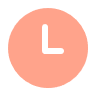 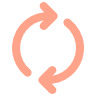 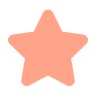 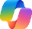 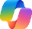 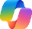 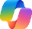 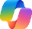 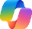 Copilot Chat1
Copilot Chat1
Copilot Chat1
Copilot Chat1
Copilot Chat1
Copilot Chat1
8:00 am​
9:30 am
10:00 am
Dan
is a Retail Associate
A customer asks for more information about a product. Dan uses Copilot on his mobile device to find more information from the manufacturer's website.
While Dan is working at the register a customer asks about the return policy for a specific item. Dan uses Copilot to find the policy on the website.
A customer says they are travelling the next week and wants to know the location of a store in the city where they are going. Dan asks Copilot for store locations near the customer’s destination.
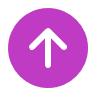 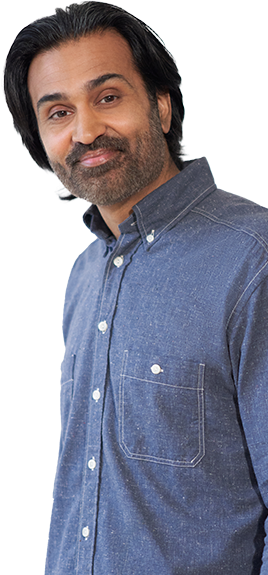 Example Prompt: Please provide detail specs for [X] product.
Example Prompt: What is the return policy for [X] items.
Example Prompt: Can you tell me store locations near the [X] hotel in [X] city. Also let me know the store hours.
4:00 pm
2:00 pm
1:00 pm
A customer asks Dan for recommendations for a present for their teenage daughter. Dan turns to Copilot for help.
Dan needs to draft a shift summary. He provides a few brief details of what happened on the shift and ask Copilot to turn it into a shift report.
Dan was asked to set up a store display based on a planogram. He asks Copilot for ideas on the best way to proceed.
Example Prompt: How should I ensure displays are set up according to the [planogram.pdf] for effective merchandising and space optimization?
Example Prompt: Recommend some items that a teenage girl would like from our website.
Example Prompt: Turn this information into a shift report.